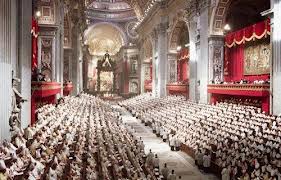 We are at more 
than 50 years since 
the Second Vatican 
Council.  We live in times that cause anxiety for Religious Life, especially in the Western world.
“It is true that it is a time of epochal change, of a clash of civilizations, uncertainty, and fear…”  
                   (Father General, Michael Brehl, 
                            in the booklet of the Final 
                                Documents of the XXV 
                        General Chapter writes in the 
                                               Preface, p. 12.)
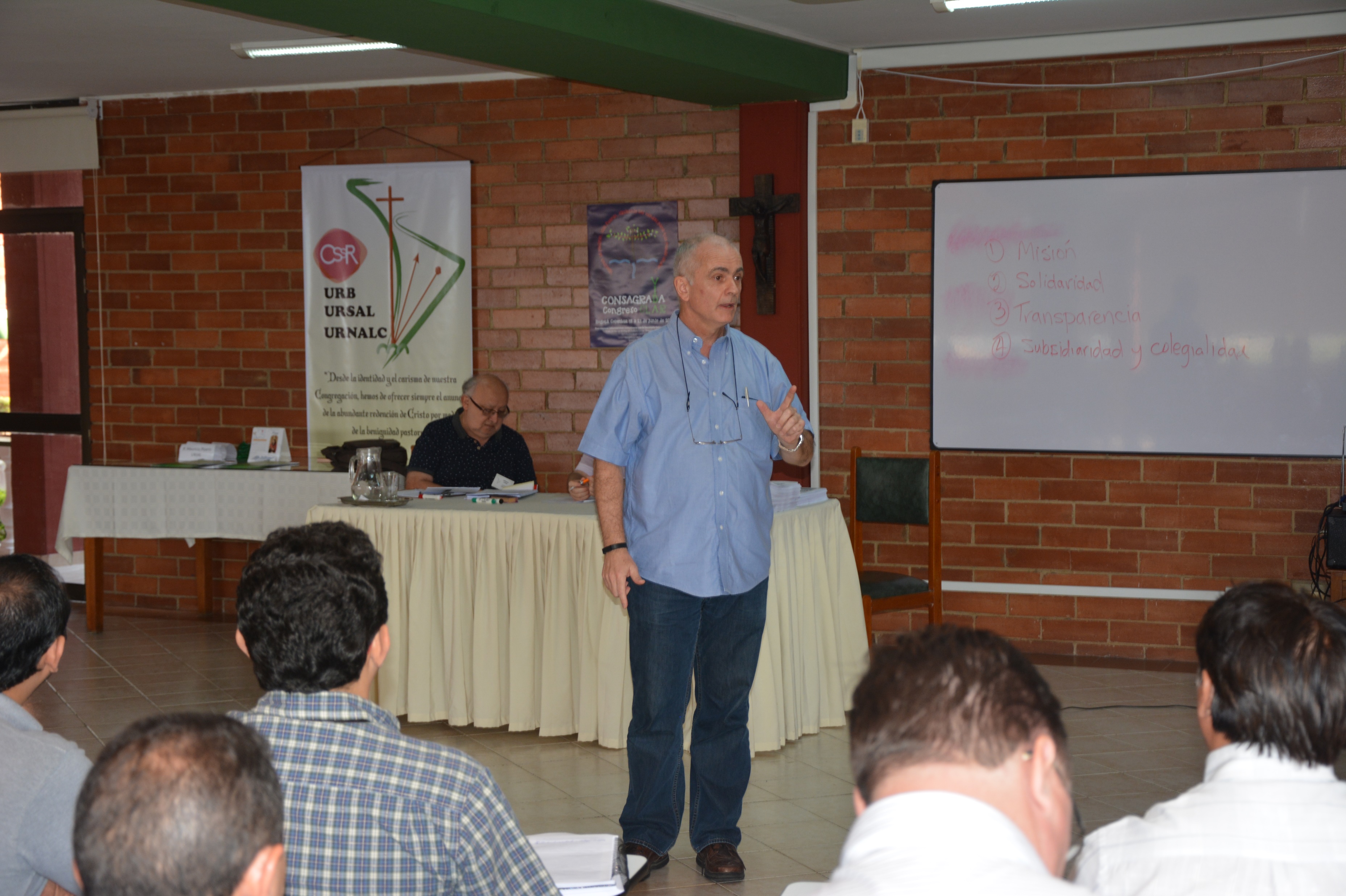 “…although Consecrated Life is going through an important crisis…” (message of the Capitulars, 
XXV General Chapter, to the Congregation, p. 18)
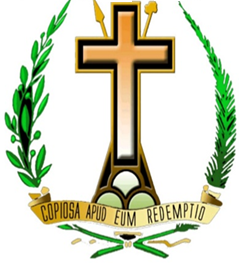 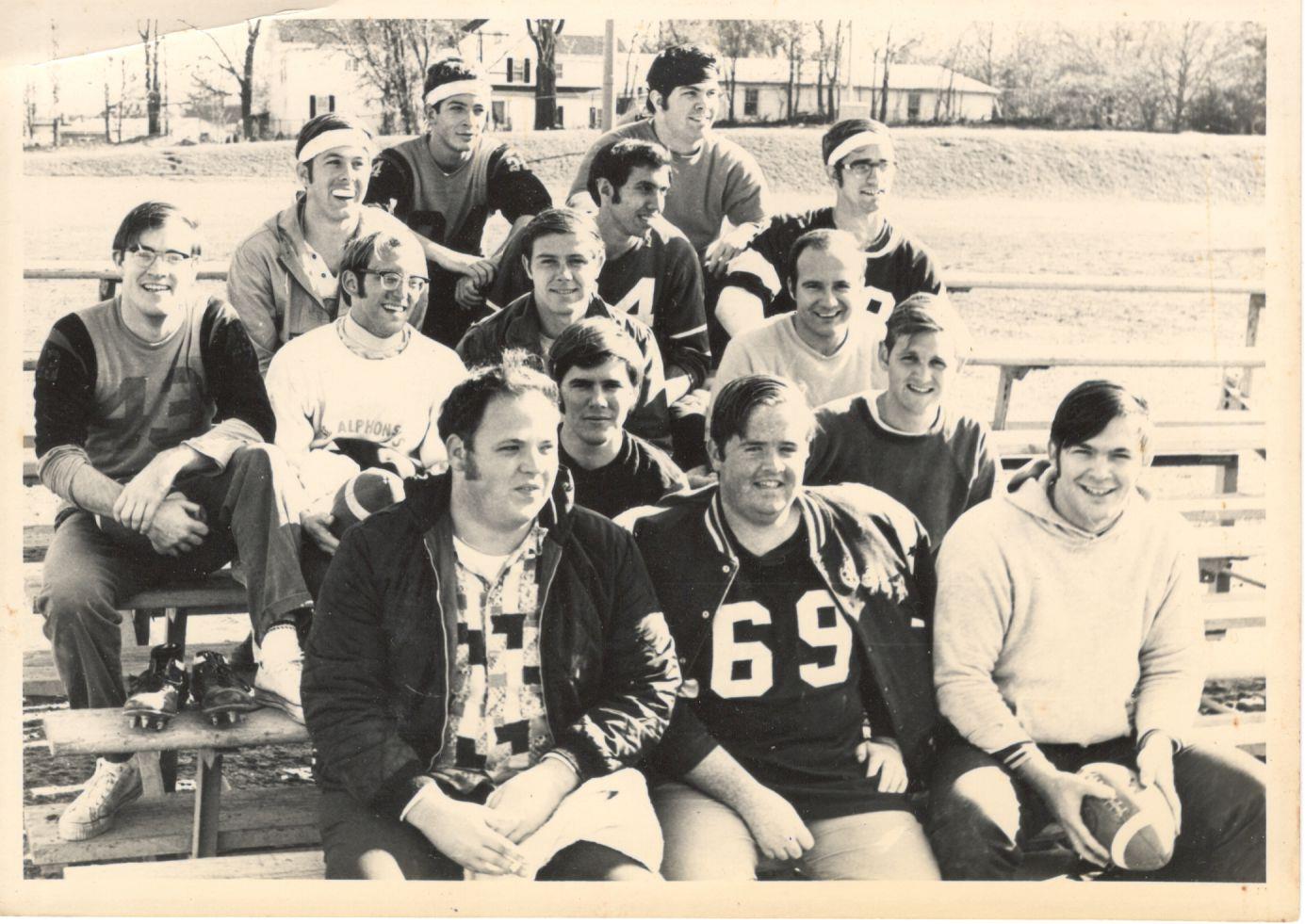 The reality of the 
                                     aging of our members


There has been a drastic 
reduction of vocations and 
the abandonment by many
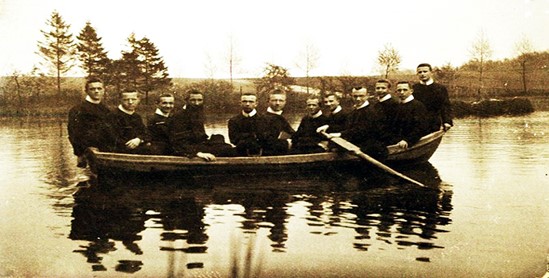 - difficulty in maintaining traditional works (colleges and universities, hospitals, homes, 
parishes, pastoral 
and social centers, 
missions) due to 
lack of personnel 
and lack of economic resources
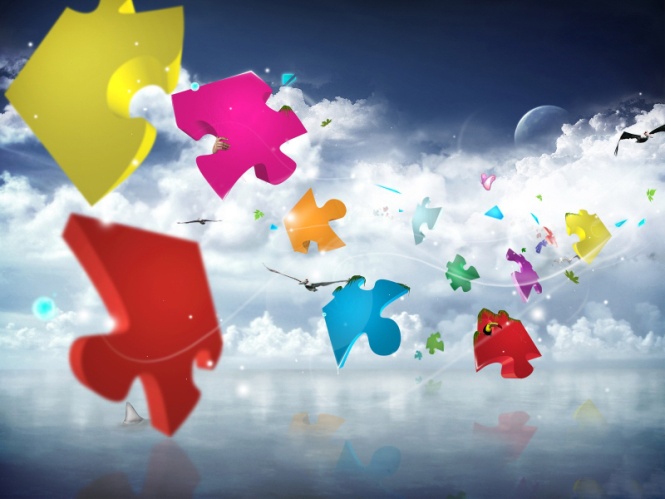 Perhaps another source of anxiety is 
the giving back
of missions and 
even the sale of properties.
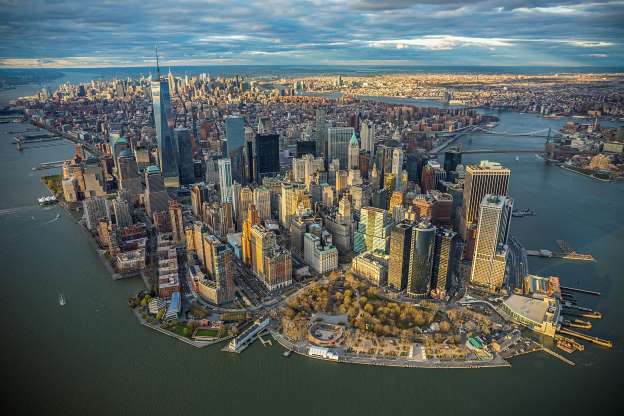 The fact that certain churches are no longer necessary "should be received in the Church not with anxiety but as a sign of the times that invites us to reflect and forces us to adapt."  
The Pope comments that there is a constant Church teaching that the goods of the Church do not have an absolute value and that decommissioned Churches and properties should be destined for the poor rather than to commerce (message of Pope Francis to the Vatican sponsored Congress in Rome, November, 2018, “God does not live here anymore”,  on the sale and use of Church properties).
It is interesting that in Germany more than 500 churches were closed in the country between 2000 and 2017.  One third were demolished, and the rest sold or destined for other uses, unfortunately among the other uses are garages, discos, ice cream parlors, etc.
In Holland, it is estimated that two-thirds of the 1,600 Catholic churches will be closed in the next 10 years.
In Holland, the Church looses 267 followers 
each day; 100,000 each year.

Each week a another Parish closes.

The buildings have been 
used for:
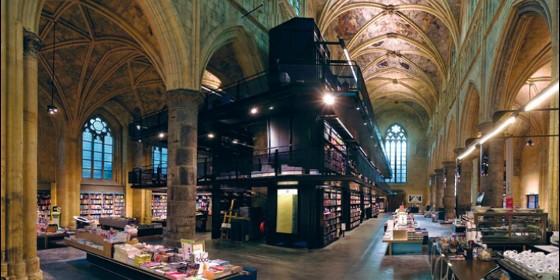 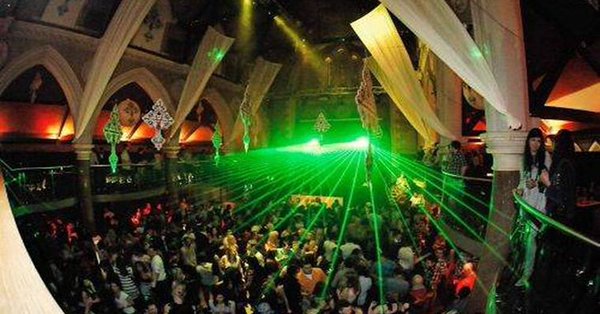 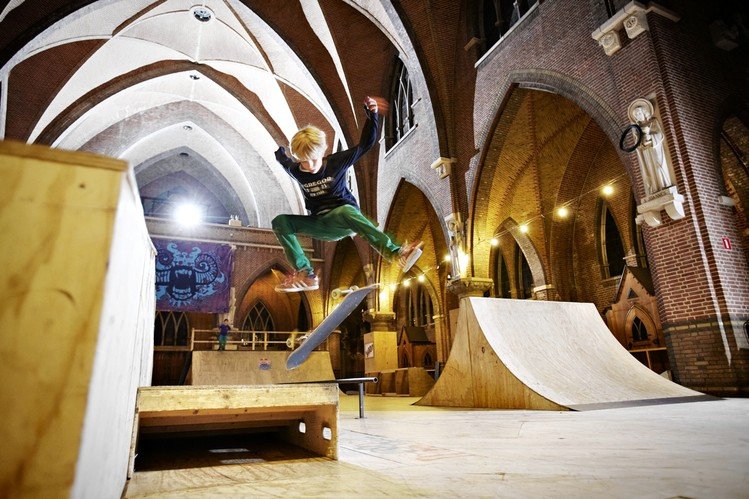 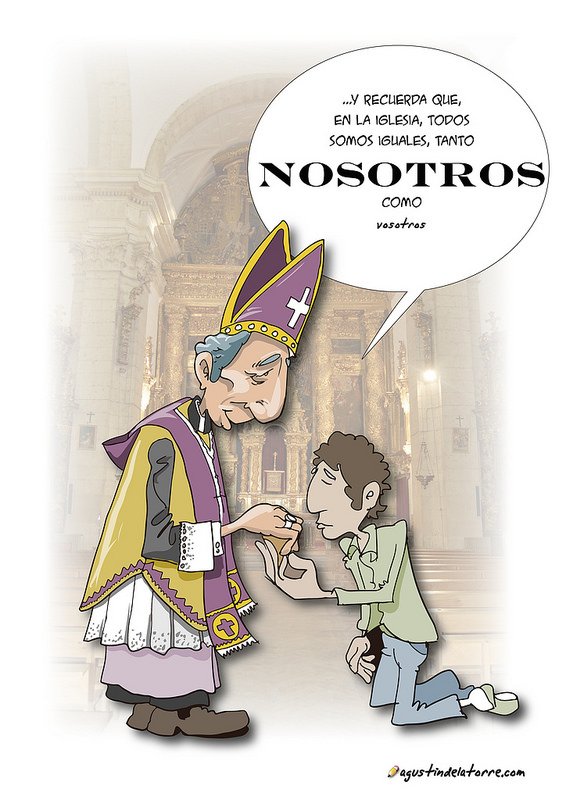 Also, a dimension that touches us directly as a clerical 
Congregation: the overcoming of models that have 
been called the “exaggerated centering on the priest, 
the temple and the altar”
 
(cf. digital book, Sueños de un viejo 
teólogo, Una Iglesia en Camino, 
Vitor Codina, S.J.)
…and remember that, 
in the Church, we are all equal, that is,
                 WE 
      as well as you!...
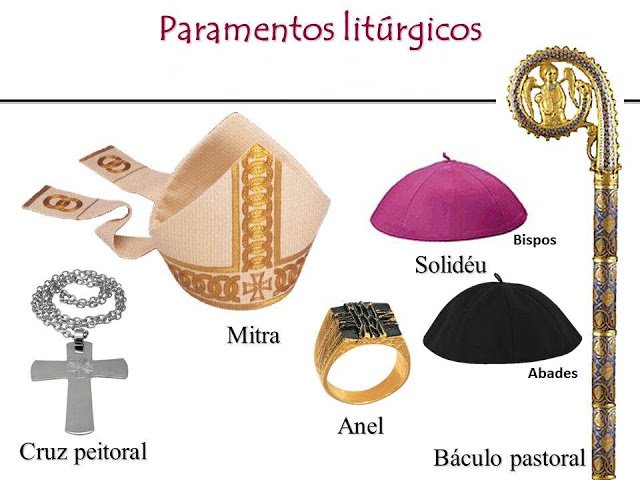 Worthy of mention as a cause for anxiety is all that has happened as far as the protection of minors and vulnerable adults, which is an issue that is far from over and will continue to affect us well into the future.
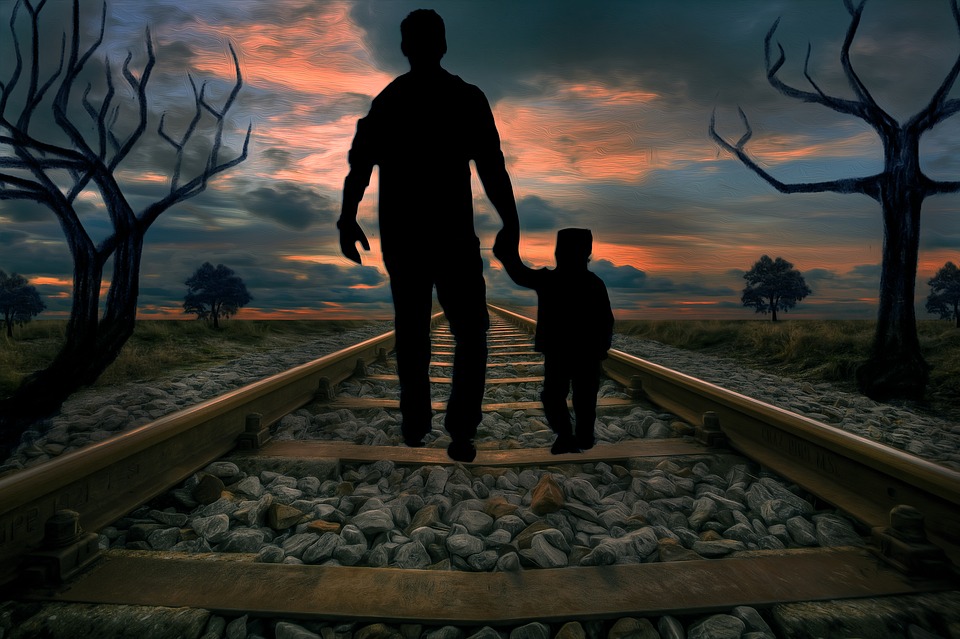 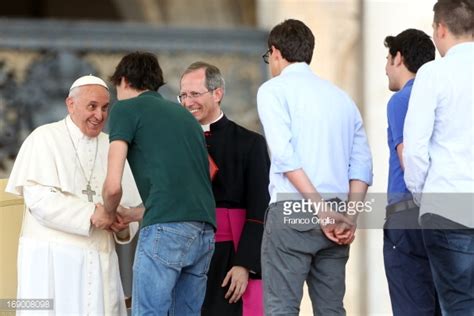 At the same time, new 
lay ecclesial movements 
are emerging that have 
hierarchical support, 
while Religious Life seems to be dying.  

                       The question has been asked:
                       Has the time of Religious Life
                       already passed in the Church?
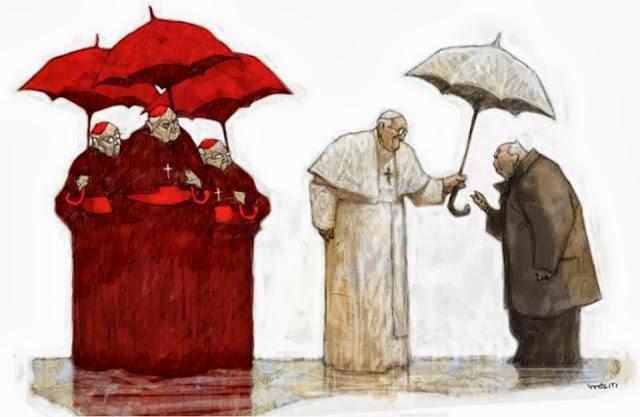 Causes of what can be considered a crisis (XXV General Chapter): 

we can too easily resort to very simplistic and superficial reasons, for example, a perceived lack of missionary zeal, availability, commitment, authentic and joyous testimony of its members.
Without this being totally false, it is not the 
ultimate explanation 
of the current crisis.
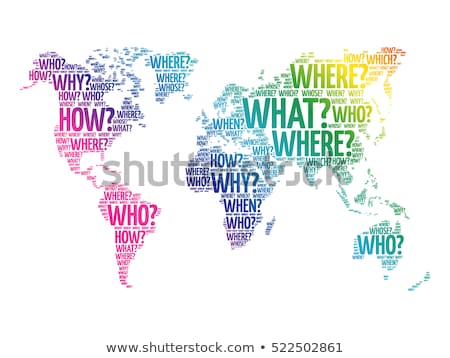 We must recognize that there are historical and structural roots of the current crisis of the Church, for example, the new paradigms, the
                     change of epoch (not an epoch of
                     change as explained by John Paul II),
                     accompanied by the profound
                     social, economic, technical, cultural, and religious changes that society has undergone in recent decades that naturally affect Religious Life.
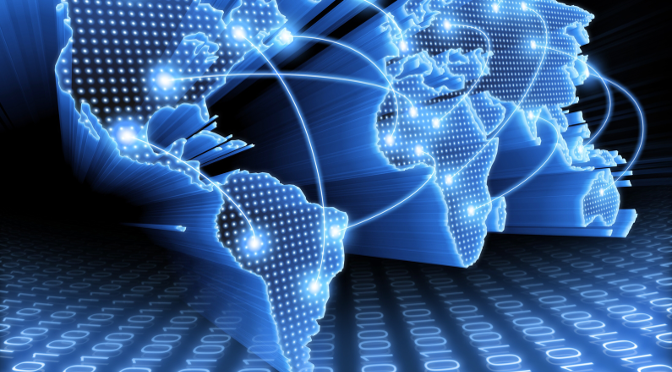 As Religious, we cannot be overcome by these profound changes; 
we cannot use the expression 
of Pope Benedict XVI on 
renouncing the pontificate, 
which can be a summary of 
what is being experienced 
by many during these global changes,  
          “I have no more strength.”
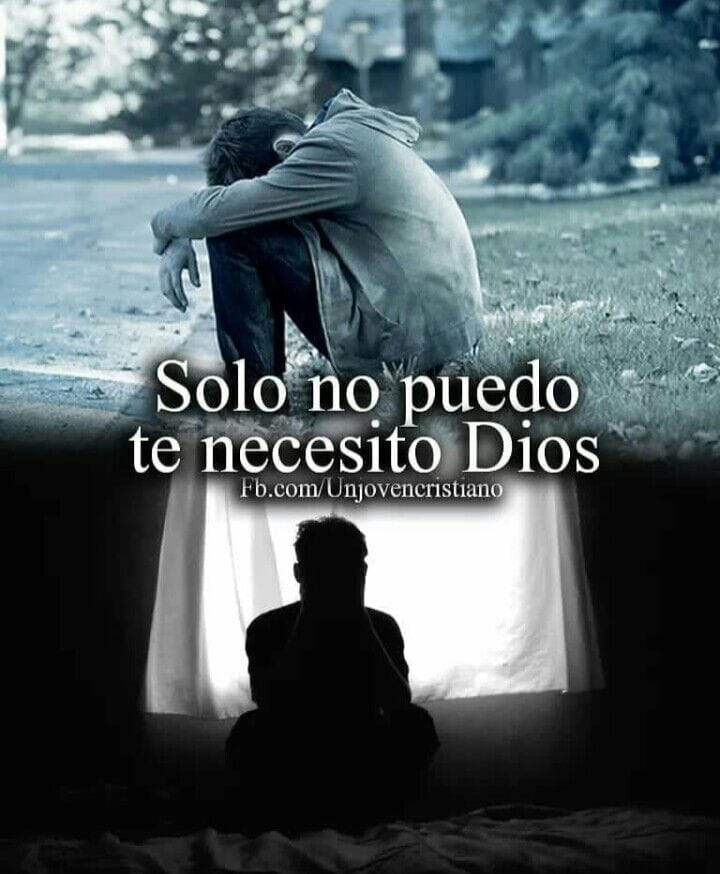 “I have no more strength.”
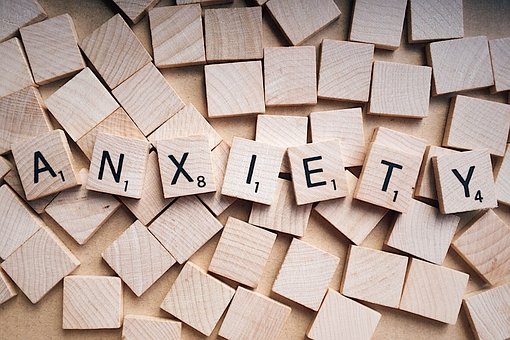 ANXIETY:

A NEW CUADRENNIAL

NEW CUADRENNIAL APPOINTMENTS

RESTRUCTURING AND RECONFIGURATION
“What are my (intelligent, wise, prudent, inspirited, saintly) superiors going to do with me now?”  

In my personal experience, 
at times I thought them very wise 
and inspired, but admittedly, at other 
times, (as I grow older) I have felt 
very confused by their decisions!!!  

“Where are they coming from?”  
“How dare they challenge my comfort zone!!!”
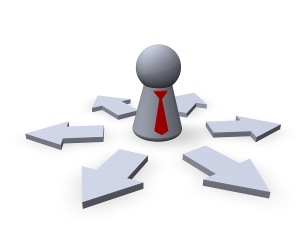 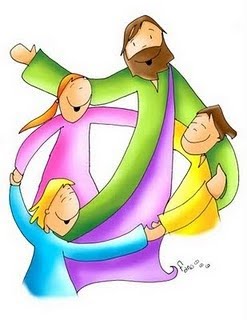 DON’T BE ANXIOUS,

DON’T BE AFRAID,

LET ME SURPRISE YOU!
GOD’S SURPRISES:

Throughout history the Lord has continually surprised humanity. 

The Scriptures which we prayed and reflected on this 
past Advent and Christmas Season spoke to us of 
many of God’s surprises.  

When Our Savior became man and arrived among us 
two thousand years, the only ones who knew about 
it were Mary, Joseph, some shepherds and Kings from
the Orient.  God, our Father, surprised mankind with this special gift of the birth of his only Son.
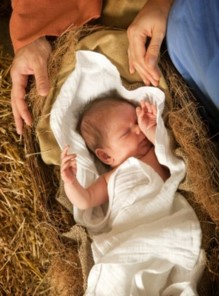 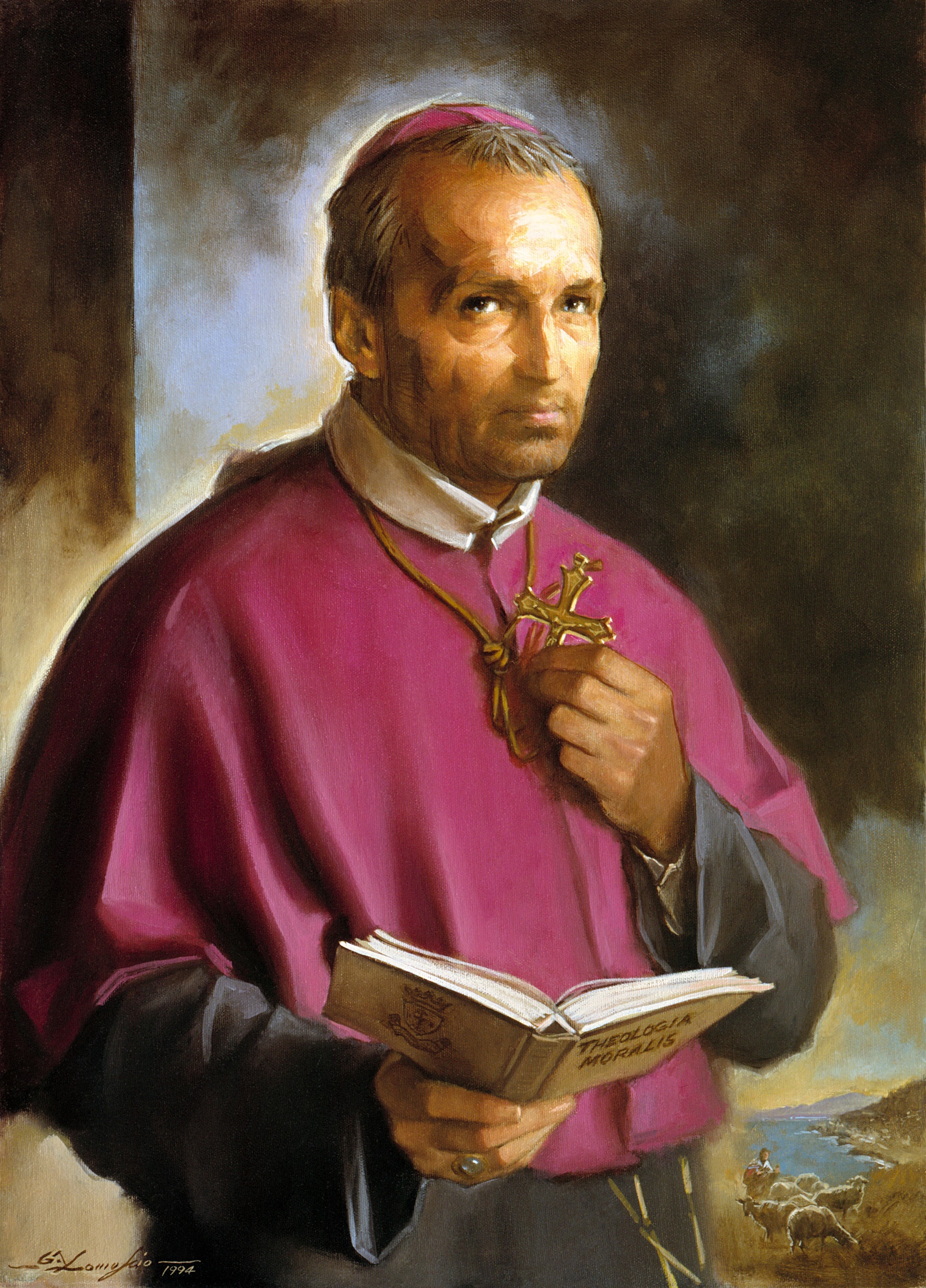 God surprised 
Saint Alphonsus 
leading him to be 
the founder of a 
Religious Missionary 
Congregation.
God, our Father, continues to surprise 
us but needs that we put ourselves in 
his hands and 
ALLOW HIM TO SURPRISE US 
personally and as a group.  

We Religious live in times of much anxiety 
and justifiably for many reasons.  

Nevertheless, unhealthy anxiety and worry 
are certainly contrary to what God´s wants 
for us, that is, He created us and wants us 
to be free and joyful.
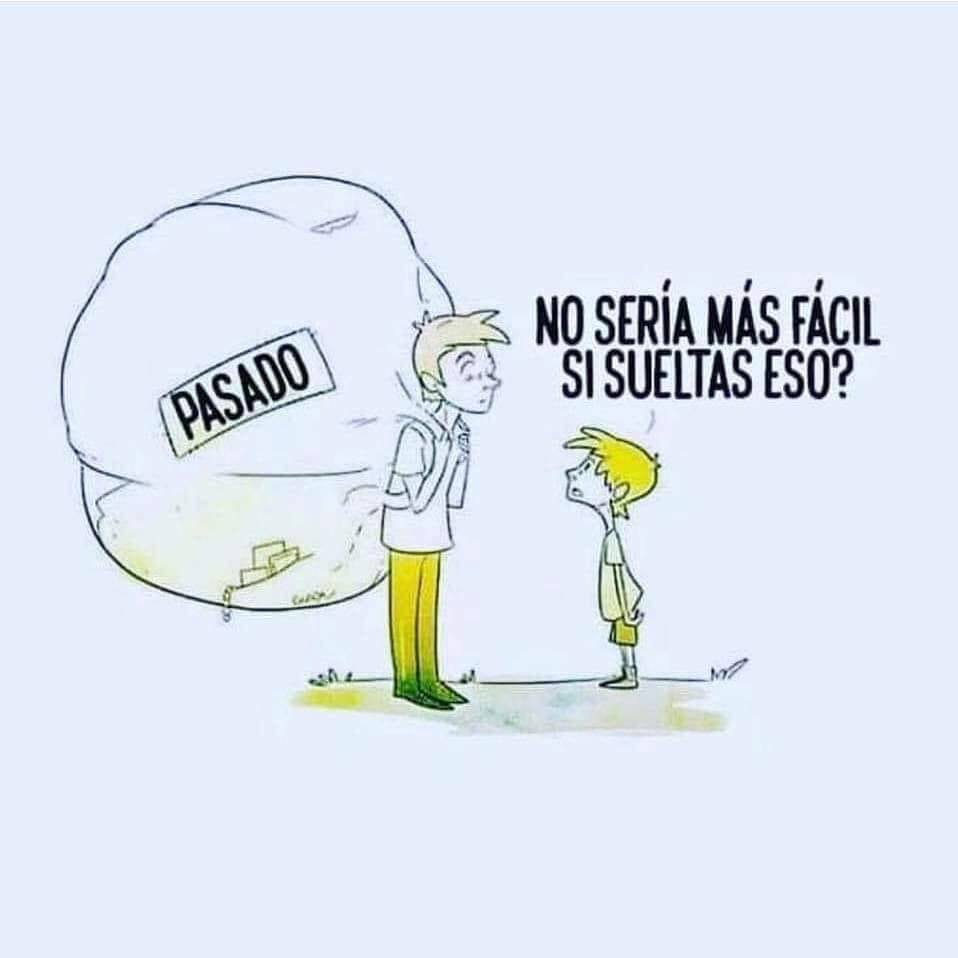 Wouldn´t be easier if you just let it go?
the PAST
We cannot and should not let anxiety and negative emotions define these times which we are living and intimidate us, but rather we 
who are living these present 
times with all its confusion 
and anxiety should be defined 
as faithful, hopeful, joyous,  
confident and prophetic men 
with inner peace always open to letting the Lord surprise us.
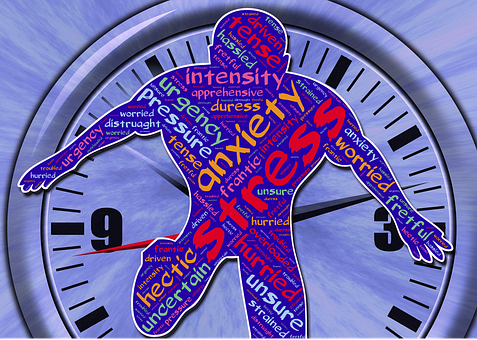 Living faith and the hope-filled 
                  attitude of 
             LETTING GOD 
             SURPRISE US,
besides being a powerful 
testimony to the people 
      we minister to, 
gives us much peace and freedom.
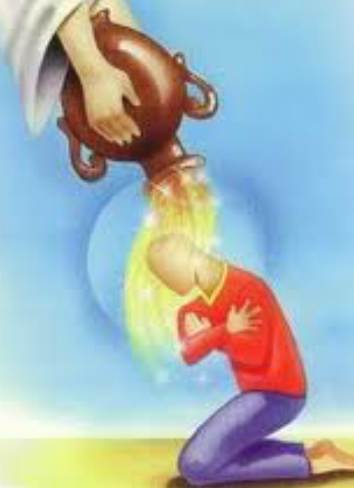 “Today St. Paul exhorts us not to worry about anything, but in all circumstances to place before God our requests, our needs and our concerns (Phil 4,6).  Let us be aware that in difficulties we can always turn to the Lord and that He never rejects our supplications.  This is a great source of joy for us.
There does not exist any worry, fear or anxiety that can ever take away from us the serenity that comes, not from human things and human consolations, no, no, the serenity that comes from God in knowing that God always lovingly guides our life, also during problems and sufferings.  This certainty nurtures hope and courage.  To receive the Lord's invitation to joy, we need to be a people willing to question ourselves. But what does this mean? Like those who, after listening to the preaching of John the Baptist, asked him: You preach like that but "What can we do?" "What should I do?" (Lk 3, 10). This question is the first step in the conversion to which we are invited in this time of Advent. Each of us wonders: What can I do? What should I do? May the Virgin Mary help us to open our hearts to the God who comes, so that He may flood our entire lives with joy.   And then you will not be afraid of anything. In the presence of the Lord, our hearts are always joyous.” 

(Pope Francis and his words at the Angelus on the III Sunday of Advent, December 16th, 2018)
I invite you to reflect on: 

What realities (personal, communal, Religious Life, social, etc.) cause in you a certain amount of ANXIETY?

Does the thought, 
“Let the Lord surprise you” 
resonate with your personal experiences?